CSCE 822 Project Presentation Schedule
Nov 26
Bokinsky, Huston 
Cheng, Wen 
Cipolli, William 
Fan, Xiaochuan 
Zhou,Jun
Dec 3
Han, Shizhong 
Hou, Peijie 
Lane, Bryan J. 
Lin, Yuewei 
Liu, Ping
Dec 5
Mahalingam, Sanjay Kumar 
Meagher, Kenneth M. 
Meng, Zibo 
O'Reilly, James P. 
Omar, Hanin R.
Dec  10
Panchenko, Ivan 
Patthi, Ashwin K. 
Xia, Ruofan 
Zhang, Yan 
Zheng, Kang
Dec  10
Zhou, Haiming 
Feng,Bing 
Zhou, Youjie 
Thomas, Robert W.
Hadoop: what is it?
Hadoop manages:
processor time
memory
disk space
network bandwidth
Does not have a security model
Can handle HW failure
Issues:
race conditions
synchronization
deadlock
i.e., same issues as distributed OS & distributed filesystem
Hadoop vs other existing approaches
Grid computing: (What is this?)
e.g. Condor
MPI model is more complicated
does not automatically distribute data
requires separate managed SAN
Hadoop:
simplified programming model
data distributed as it is loaded
HDFS splits large data files across machines
HDFS replicates data
failure causes additional replication
Distribute data at load time
MapReduce
Core idea: records are processed in isolation
Benefit: reduced communication
Jargon:
mapper – task that processes records
Reducer – task that aggregates results from mappers
MapReduce
How is the previous picture different from normal grid/cluster computing?

Grid/cluster: 
Programmer manages communication via MPI
vs
Hadoop: 
communication is implicit
Hadoop manages data transfer and cluster topology issues
Scalability
Hadoop overhead
MPI does better for small numbers of nodes

Hadoop – flat scalabity  pays off with large data
Little extra work to go from few to many nodes

MPI – requires explicit refactoring from small to larger number of nodes
Hadoop Distributed File System
NFS: the Network File System
Saw this in OS class
Supports file system exporting
Supports mounting of remote file system
NFS Mounting: Three Independent File Systems
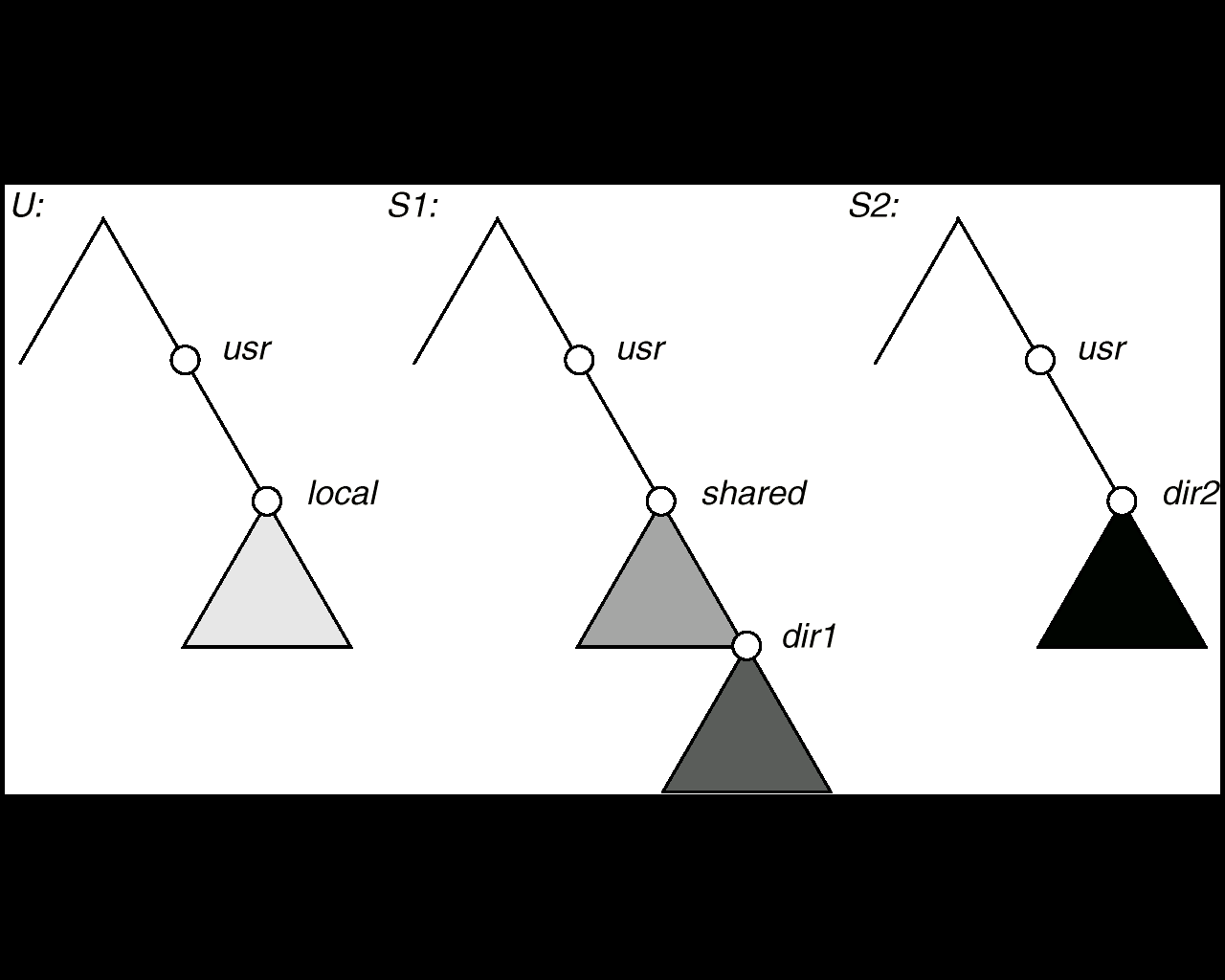 Operating System Concepts
Mounting in NFS
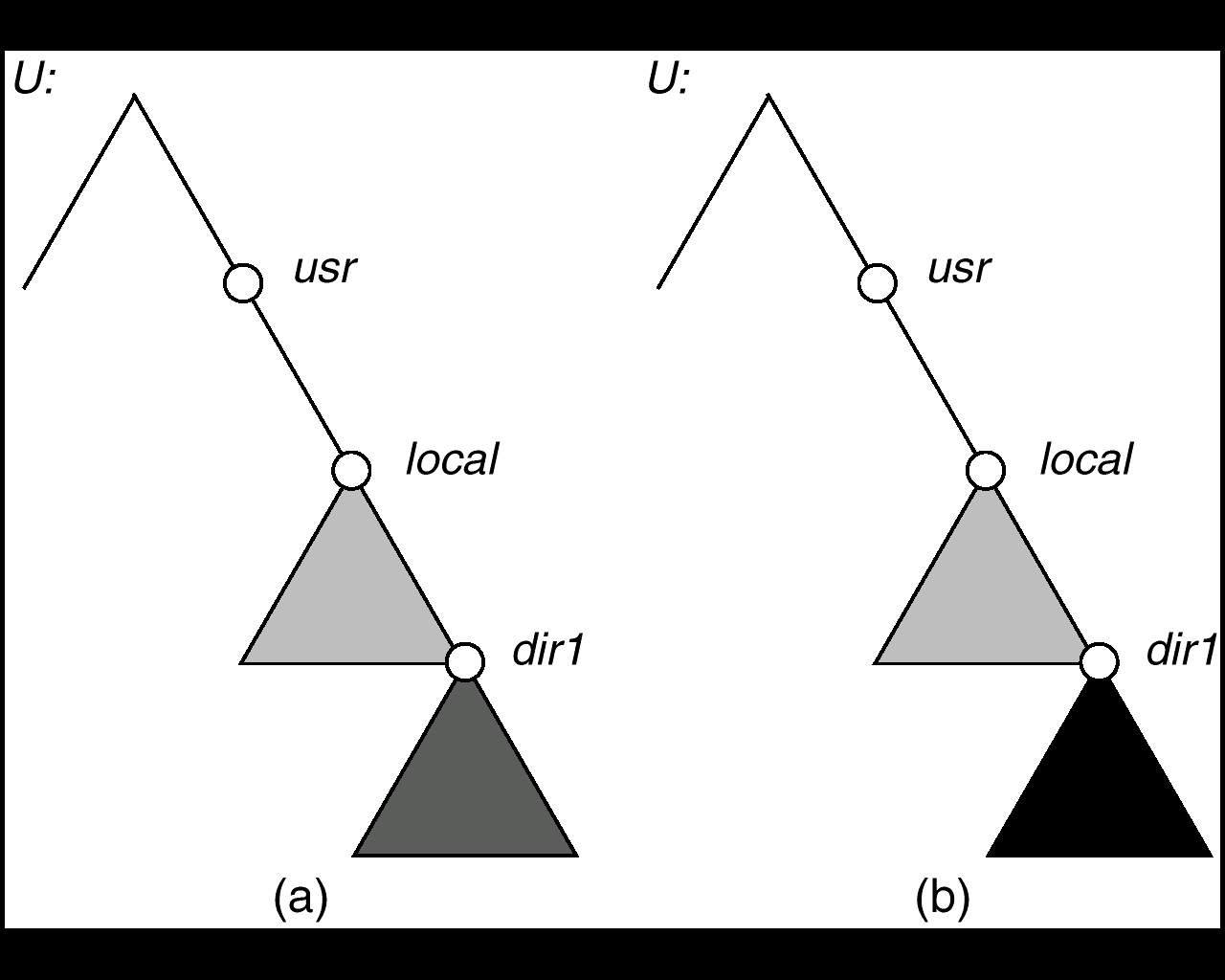 Mounts
Cascading mounts
Operating System Concepts
NFS Mount Protocol
Establishes logical connection between server and client.

Mount operation:  name of remote directory & name of server 
Mount request is mapped to corresponding RPC and forwarded to mount server running on server machine. 
Export list – specifies local file systems that server exports for mounting, along with names of machines that are permitted to mount them.
Operating System Concepts
NFS Mount Protocol
server returns a file handle—a key for further accesses.

File handle – a file-system identifier, and an inode number to identify the mounted directory

The mount operation changes only the user’s view and does not affect the server side.
Operating System Concepts
NFS Advantages
Transparency – clients unaware of local vs remote
Standard operations - open(), close(), fread(), etc.

NFS disadvantages
Files in an NFS volume reside on a single machine
No reliability guarantees if that machine goes down
All clients must go to this machine to retrieve their data
Hadoop Distributed File System
HDFS Advantages:
designed to store terabytes or petabytes
data spread across a large number of machines
supports much larger file sizes than NFS
stores data reliably (replication)
Hadoop Distributed File System
HDFS Advantages:
 provides fast, scalable access
serve more clients by adding more machines
integrates with MapReduce local computation
Hadoop Distributed File System
HDFS Disadvantages
Not as general-purpose as NFS
Design restricts use to a particular class of applications
HDFS optimized for streaming read performance not good at random access
Hadoop Distributed File System
HDFS Disadvantages
Write once read many model
Updating a files after it has been closed is not supported (can’t append data)
System does not provide a mechanism for local caching of data
Hadoop Distributed File System
HDFS – block-structured file system

File broken into blocks distributed among DataNodes

DataNodes – machines used to store data blocks
Hadoop Distributed File System
Target machines chosen randomly on a block-by-block basis

Supports file sizes far larger than a single-machine DFS

Each block replicated across a number of machines (3, by default)
Hadoop Distributed File System
Hadoop Distributed File System
Expects large file size
Small number of large files
Hundreds of MB  to GB each
Expects sequential access
Default block size in HDFS is 64MB
Result:
Reduces amount of metadata storage per file
 Supports fast streaming of data (large amounts of contiguous data)
Hadoop Distributed File System
HDFS expects to read a block start-to-finish
Useful for MapReduce
Not good for random access
Not a good general purpose file system
Hadoop Distributed File System
HDFS files are NOT part of the ordinary file system

HDFS files are in separate name space

Not possible to interact with files using ls, cp, mv, etc.

Don’t worry: HDFS provides similar utilities
Hadoop Distributed File System
Meta data handled by NameNode
Deal with synchronization by only allowing one machine to handle it
Store meta data for entire file system
Not much data: file names, permissions, & locations of each block of each file
Hadoop Distributed File System
Hadoop Distributed File System
What happens if the NameNode fails?
Bigger problem than failed DataNode
Better be using RAID ;-)
Cluster is kaput until NameNode restored

Not exactly relevant but:
DataNodes are more likely to fail.
Why?
Cluster Configuration
First download and unzip a copy of Hadoop (http://hadoop.apache.org/releases.html)

Or better yet, follow this lecture first ;-)

 Important links:
Hadoop website  http://hadoop.apache.org/index.html
Hadoop Users Guide http://hadoop.apache.org/docs/current/hadoop-project-dist/hadoop-hdfs/HdfsUserGuide.html
2012 Edition of Hadoop User’s Guide http://it-ebooks.info/book/635/
Cluster Configuration
HDFS configuration is in conf/hadoop-defaults.xml
Don’t change this file.
Instead modify conf/hadoop-site.xml
Be sure to replicate this file across all nodes in your cluster
Format of entries in this file:
<property> 
		<name>property-name</name>
		 <value>property-value</value>
 </property>
Cluster Configuration
Necessary settings:
fs.default.name - describes the NameNode
Format: protocol specifier, hostname, port
Example: hdfs://punchbowl.cse.sc.edu:9000

dfs.data.dir – path on the local file system in which the DataNode instance should store its data
Format: pathname
Example: /home/sauron/hdfs/data
Can differ from DataNode to DataNode
Default is /tmp
/tmp is not a good idea in a production system ;-)
Cluster Configuration
dfs.name.dir - path on the local FS of the NameNode where the NameNode metadata is stored
Format: pathname
Example: /home/sauron/hdfs/name
Only used by NameNode
Default is /tmp
/tmp is not a good idea in a production system ;-)

dfs.replication – default replication factor
Default is 3
Fewer than 3 will impact availability of data.
Single Node Configuration
<configuration>
     <property>
	<name>fs.default.name</name> 			<value>hdfs://your.server.name.com:9000</value>
     </property>
     <property> 
	<name>dfs.data.dir</name> 	<value>/home/username/hdfs/data</value>
      </property>
      <property>
	<name>dfs.name.dir</name> 	<value>/home/username/hdfs/name</value>
      </property>
</configuration>
Configuration
The Master Node needs to know the names of the DataNode machines
Add hostnames to conf/slaves
One fully-qualified hostname per line
(NameNode runs on Master Node)

Create Necessary directories
user@EachMachine$ mkdir -p $HOME/hdfs/data
user@namenode$ mkdir -p $HOME/hdfs/name

Note: owner needs read/write access to all directories
Can run under your own name in a single machine cluster
Do not run Hadoop as root. Duh!
Starting HDFS
Start by formatting the FS
user@namenode:hadoop$ bin/hadoop namenode -format

Only do this once ;-)

Start the File System
user@namenode:hadoop$ bin/start-dfs.sh

This starts the NameNode server
Script will ssh into each slave to start each DataNode
Working with HDFS
Most commands use bin/hadoop
General format:
	user@machine:hadoop$ bin/hadoop moduleName -cmd args...

Where moduleName specifies HDFS functionality
Where cmd specifies which command

Example from previous slide:
user@namenode:hadoop$ bin/hadoop namenode -format
Working with HDFS
Listing files:
	hduser@saluda:/opt/hadoop$ bin/hadoop dfs -ls
	hduser@saluda:/opt/hadoop$

Note: nothing listed!!! -ls command returns zilch
Why?
No concept of current working directory
With NO arguments, -ls refers to “home directory” in HDFS
This is not /home/rose
Working with HDFS
Try specifying a directory
hduser@saluda:/opt/hadoop$ bin/hadoop dfs -ls /
Found 2 items 
drwxr-xr-x - hduser supergroup 0 2012-09-20 19:40 /hadoop 
drwxr-xr-x - hduser supergroup 0 2012-09-20 20:08 /tmp

Note: in this example hduser is the user name under which the hadoop daemons NameNode and DataNode were started.
Loading data
First create a directory
hduser@saluda:/opt/hadoop$ bin/hadoop dfs -mkdir /user/rose

Next upload a file (uploads to /user/rose)
hduser@saluda:/opt/hadoop$ bin/hadoop dfs -put InterestingFile.txt /user/rose/ 

Verify the file is in HDFS
hduser@saluda:/opt/hadoop$ bin/hadoop dfs -ls /user/rose
Loading data
You can also “put” multiple files
Consider a directory: myfiles
Contents: file1.txt file2.txt subdir/
Subdirectory: subdir/
Content: anotherFile.txt

Let’s “put” all of these file in the HDFS
hduser@saluda:/opt/hadoop$ bin/hadoop -put myfiles /user/rose

hduser@saluda:/opt/hadoop$  bin/hadoop dfs -ls  /user/rose
Found 1 items
-rw-r--r--   1 hduser supergroup       1366 2013-03-20 17:29 /user/rose/README.txt
hduser@saluda:/opt/hadoop$  bin/hadoop  dfs -ls myfiles 
Found 3 items 
/user/rose/myfiles/file1.txt 	<r 1> 186731  2008-06-12 20:59 rw-r--r-- hduser supergroup /user/rose/myfiles/file2.txt 	<r 1> 168         2008-06-12 20:59 rw-r--r-- hduser supergroup /user/rose/myfiles/subdir 	<dir>                2008-06-12 20:59 rwxr-xr-x hduser supergroup
Loading data
There was something new in the directory listing:
/user/rose/myfiles/file1.txt 	<r 1> 186731  2008-06-12 20:59 rw-r--r-- hduser supergroup

Q: What does <r 1> mean?

A: The number of replicas of this file

(Note: when I tried this on saluda there was no <r 1> )
Getting data from HDFS
We can use cat to display a file to stdout
hduser@saluda:/opt/hadoop$ bin/hadoop dfs -cat /user/rose/README.txt

We can “get” files from the Hadoop File System 
hduser@saluda:/opt/hadoop$ bin/hadoop dfs -get /user/rose/README.txt AAAREADME.txt

hduser@saluda:/opt/hadoop$ ls
AAAREADME.txt	hadoop-ant-1.0.4.jar		ivy		README.txt
Bin		hadoop-client-1.0.4.jar	ivy.xml		sbin
build.xml		hadoop-core-1.0.4.jar	lib		share
c++		hadoop-examples-1.0.4.jar	libexec		src
CHANGES.txt	hadoop-minicluster-1.0.4.jar	LICENSE.txt	webapps
Conf		hadoop-test-1.0.4.jar	logs
Contrib		hadoop-tools-1.0.4.jar	NOTICE.txt
Shutting down HDFS
hduser@saluda:/opt/hadoop$ bin/stop-dfs.sh

Response:
stopping namenode
localhost: stopping datanode
localhost: stopping secondarynamenode
Other commands
Hadoop will list all commands that can be run with the FS Shell with the command:

hduser@saluda:/opt/hadoop$ bin/hadoop dfs